ИМПОРТОЗАМЕЩЕНИЕ И ЛОКАЛИЗАЦИЯ - ВЛИЯНИЕ НА РЫНОК ПОЛИОЛЕФИНОВ РФ
Олег Коновалов
Стратегическое развитие
ООО «СИБУР»
Тюмень, февраль 2015 г.
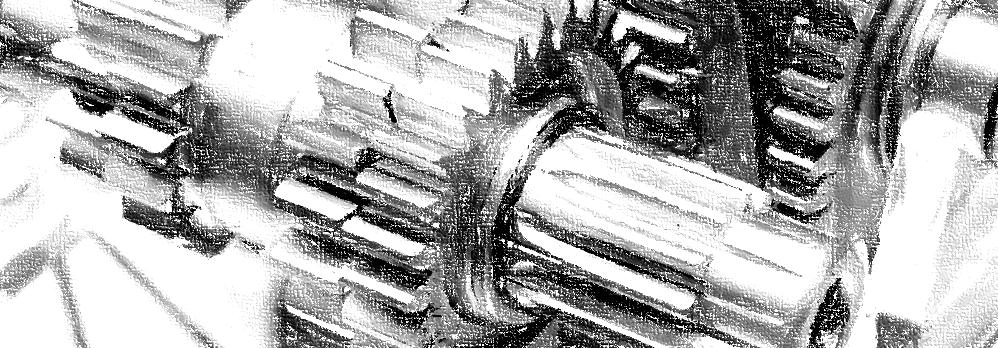 УСЛОВИЕМ РАЗВИТИЯ НЕФТЕХИМИИ ЯВЛЯЮТСЯ ИМПОРТОЗАМЕЩЕНИЕ И ЗНАЧИТЕЛЬНЫЙ РОСТ ВНУТРЕННЕГО СПРОСА
ПЕРСПЕКТИВЫ РАЗВИТИЯ ПЛАСТИКОВ В РОССИИ, ТЫС. Т
ПЭ
ПП
ПВХ
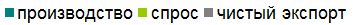 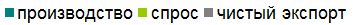 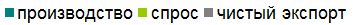 12671
5340
2247
5411
2893
7260
2447
2316
621
858
1687
1103
-69
963
1906
-219
-482
-105
2013 г.
2030 г.
2013 г.
2030 г.
2013 г.
2030 г.
ПЭТФ*
ПС
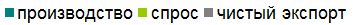 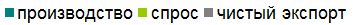 1583
886
886
424
697
493
1382
405
-68
-496
580
-175
2013 г.
2030 г.
2013 г.
2030 г.
2
Примечание: * - бутылочный ПЭТФ
Источник: План развития нефте- и газохимии РФ на период до 2030 года, Минэнерго РФ, данные компаний
ВОПРОСЫ ИНВЕСТОРА
КТО КРОМЕ НАС?
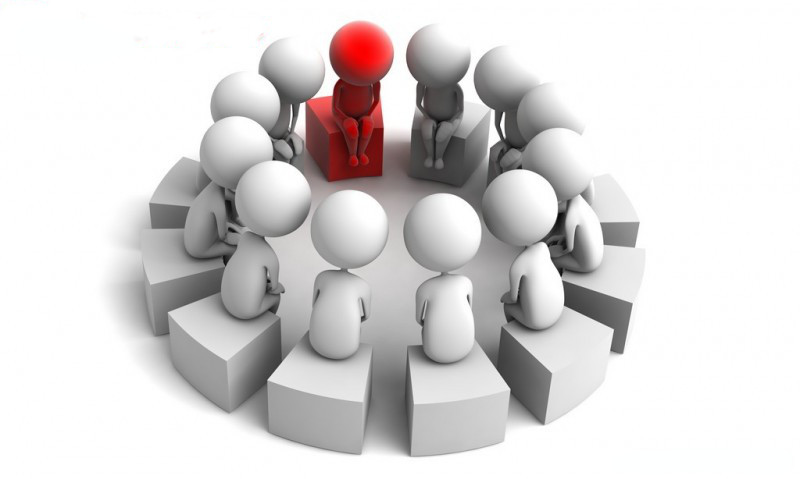 ЗАЧЕМ?
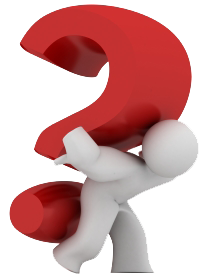 А МОЖЕМ ЛИ ЭТО ПОСТРОИТЬ?
А КТО ЭТО «СЪЕСТ» В ДОЛГУЮ?
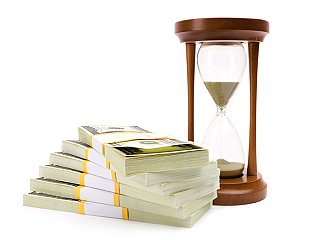 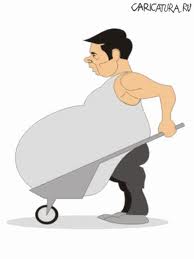 3
РЕАЛИСТИЧНЫЕ ИНВЕСТИЦИОННЫЕ ПРОЕКТЫ РФ И КАЗАХСТАНА 
УВЕЛИЧАТ МОЩНОСТИ ПИРОЛИЗА НА 2,9 МЛН Т, МОЩНОСТИ ПО ПОЛИОЛЕФИНАМ НА 3,4 МЛН Т
ТАИФ: ОЛЕФИНОВЫЙ КОМПЛЕКС НА НИЖНЕКАМСКНЕФТЕХИМ (РФ)
Планируемый ввод в эксплуатацию: 2019
Участники проекта: группа ТАИФ (ОАО «Нижнекамскнефтехим)
География: Республика Татарстан
Размер инвестиций: ≈ $3 млрд (84 млрд руб.)
Сырье: нефтеперерабатывающие заводы Татарстана
.
ГАЗПРОМ НЕФТЕХИМ САЛАВАТ (РФ) – ПЕРЕРАБОТКА ОЛЕФИНОВ
Участники проекта: Газпром (Газпром Нефтехим Салават)
География: на базе существующей площадки ГПНС (Башкортостан)
ТАТАРСТАН
БАШКОРТОСТАН
АТЫРАУСКИЙ ГХК (СНГ)
СТАВРОПОЛЬЕ
Планируемый ввод в эксплуатацию: 2019 
Участники проекта: дочерняя компания южнокорейской корпорации LG Group LG Chem Ltd. (50%), АО «SAT&Company» (25%) и ТОО «Объединенная химическая компания» (учредитель АО «Фонд национального благосостояния “Самрук-Казына”», (25%)
География: ст. Карабатан (40 км от Атырау), Казахстан
Размер инвестиций: ≈ $7 млрд 
Сырьевое обеспечение: попутный газ Тенгизского месторождения
КАЗАХСТАН
ЛУКОЙЛ (РФ): ПЕРЕРАБОТКА ГАЗА М/Р СЕВЕРНОГО КАСПИЯ
Планируемый ввод в эксплуатацию: 2021
Участники проекта: ОАО «Лукойл»
География: Ставропольский край, РФ (на базе площадки Ставролен)
Размер инвестиций: всего на ГХК 140 млрд руб.
Сырье: Газ с месторождений Северного Каспия (Лукойл)
4
Источник: данные компаний, отраслевые СМИ, открытые источники
ЗАПСИБНЕФТЕХИМ КАК ПРИМЕР НЕОБХОДИМОСТИ ЛОКАЛИЗАЦИИ
Группы оборудования по потенциалу локализации
Локация – Тобольск
Планируемые сроки реализации проекта: в течение 5-5,5 лет
CAPEX: около 9,5 млрд долл.* 
Конфигурация:
Пиролиз – 1.5 млн тонн
Полиолефины – 2.0 млн тонн
Крупнейший пиролиз в РФ
Описание проекта
Предполагаемая локализация оборудования запсибнефтехим
1
Не может быть локализовано
Всего оборудование
Уникальное оборудование
Технологический и НИОКР потенциал российских компаний не позволяет реализовать производство необходимого оборудования
Не локализуется в РФ
Ёмкостное и колонное оборудование
2
Может быть локализовано при условии…
Системный рост конкурентности отечественной продукции (качество, цена, объем)
Техническая совместимость (соответствие встраиваемых элементов оборудования требованиям технологических и лицензионных договоров)
Снижение удельных затрат на приобретение и общей стоимости владения
Компании: Группа ОМЗ и др.
Теплообменное оборудование
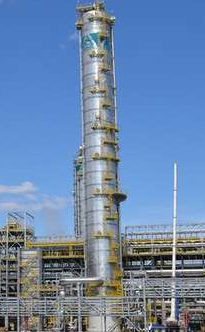 Резервуары
Градирни
3
Успешно локализовано
Электрооборудование
Статического оборудования 
локализация строительных материалов и металлоконструкций достигает 
кабельной и трубной  продукции достигает
Оборудования, производящегося из импортных комплектующих в РФ ( «Сименс», «АББ», «Шнайдер электрик», «Йокогава электрик СНГ» и др.)
Оборудование лабораторий
АСУТП
Факельные системы
Локализуемое оборудование ОЗХ
Источник: открытые источники, анализ СИБУРа
* без НДС. Включая финансирование стадии FEED и уже понесенные расходы
5
СИСТЕМНЫЕ МЕРЫ ГОСУДАРСТВЕННОЙ ПОДДЕРЖКИ ЛОКАЛИЗАЦИИ
Стимулирование доли локализации
1
Не может быть локализовано
Структурирование номенклатурных списков импортируемого промышленного оборудования и услуг для обеспечения отраслевого производства
Формирование короткого списка / пула машиностроительных и технологических (НИОКР) компаний, организаций и институтов РФ
Разработка и внедрение 4-сторонних (ФОИВы, банки развития, промышленные потребители, машиностроительные и технологические компании) отраслевых и суб-отраслевых 3-5 летних Дорожных карт локализации производства
Совершенствование механизмов и инструментов развития отраслевых информационных и аналитических баз данных
Обеспечение заемных ресурсов на конкурентных условиях («денег развития») российских банков (прежде всего с государственным участием) для реализации проектов отраслевой модернизации и нового строительства 
Совершенствование, упрощение и ускорение мер и инструментов государственного регулирования в области сертификации, экспертизы и допуска оборудования и услуг
Меры государственной поддержки для программ и мероприятий компаний по упреждающим закупкам и хранению расходных материалов, запчастей, рем комплектов и аналогичных изделий
Детальный анализ международного опыта мер господдержки и стимулирования импортозамещения и локализации промышленного производства
Насосно-компрессорное оборудование 
Емкостное и теплообменное оборудование
АСУТП, КИПиА и автоматика 
Электрооборудование и электротехническая 
Технологическое оборудование, включая комплексное
Может быть локализовано при определенных условиях
2
Трубы и металлопрокат (потенциально может закупаться на территории РФ, однако продукция низкого качества; производственных возможностей также недостаточно)
Кабельно-проводниковая продукция (высока зависимость от импортного сырья)
Трубопроводная арматура (могут частично приобретаться в РФ, однако есть большая зависимость от импортных комплектующих)
Насосно-компрессорное оборудование (могут быть частично закуплены в РФ в узкой производственной линейке, при этом объемный показатель производства не сможет удовлетворить потребность внутреннего рынка)
АСУТП, КИПиА и автоматика (может частично закупаться в РФ, однако высока зависимость от импортных комплектующих)
Источник: анализ Сибура
6
ПОТРЕБЛЕНИЕ ПОЛИМЕРОВ В РАЗВИТЫХ СТРАНАХ УКАЗЫВАЕТ НА СУЩЕСТВУЮЩИЙ ПОТЕНЦИАЛ РОСТА СПРОСА НА НЕФТЕХИМИЮ В РФ,…
Уровень применения полимеровдля теплоизоляции в различных странах
Относительная толщина материалов для сопротивления теплопередаче
м2/тыс.чел
мм
стекловата
полимеры
Кирпич
Швеция
240
600
Бетон ячеистый
США
240
500
Минеральная вата
Финляндия
202
420
Пенополиуретан
Япония
200
350
Пенополистирол
Россия
40
50
Пенополимеры*
Полимерные трубы в РФ
Полимерные трубы в ЕС
Доля полимерных труб в общем производстве в РФ
Структура рынка труб из полимерных материалов в РФ
Доля полимерных труб в общем производстве в ЕС
Структура рынка труб из полимерных материалов в ЕС
полимерные
стальные
Металлопластик
ПП
полимерные
стальные
Металлопластик
ПВХ
ПЭ
ПВХ
ПЭ
Полибутилен
ПП
2%
7%
15%
4%
25%
17%
47%
50%
53%
23%
60%
75%
22%
7
Источник: Росстат, Dow, АКПР, ФТС, Металлополимер, отраслевые СМИ, EURIMA, НПП «Технологии Эластомерных Композитов»
* фольгированные, перфорированные
…А ТАКЖЕ ПОТЕНЦИАЛ ЛОКАЛИЗАЦИИ.
НАПРИМЕР, В АВТОПРОМЕ
До 200 кг современного автомобиля составляют полимерные компоненты
Вентиляторы,
каркас крепления вентиляторов
Обивка из искусственной кожи
Внутренняя обшивка дверей
Сдвижной люк из пластмассы
Внутренняя обшивка багажника
Конструкционный
полиуретан
Руль
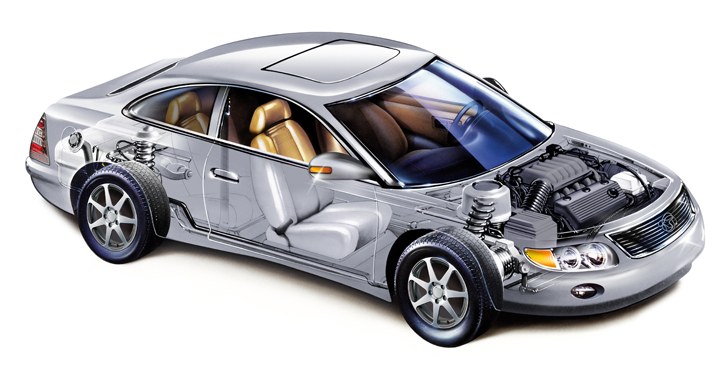 Приборная панель
Шумопоглощающий кожух двигателя
Капот и крылья
Фары
Молдинги
Защитный клапан топливного бака
Стекла из поликарбоната
Решетка радиатора
Молдинги на 
боковине
Крышка на двигатель
Шины
Ящик аккумуляторной батареи
Конструкционный пенопласт в бампере
Передние подкрылки
Источник: 3М
8
ЛОКАЛИЗАЦИЯ АВТОПРОМА В РФ ДОСТИГЛА 70%, НО СБОРКА ОСУЩЕСТВЛЯЕТСЯ ПРЕИМУЩЕСТВЕННО ИЗ ИМПОРТНЫХ ДЕТАЛЕЙ
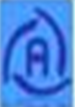 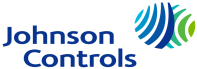 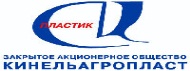 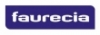 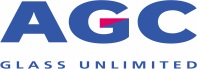 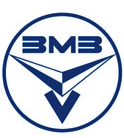 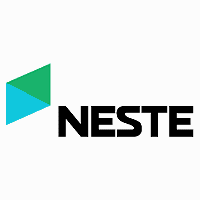 Алюминиевые кронштейны
Воздуховоды, подкрылки
Дверные панели, приборная панель
Стекла
Антенна
Сиденья
Топливо
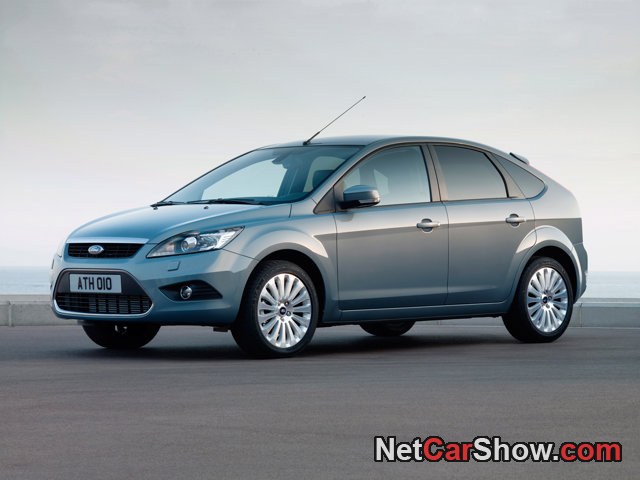 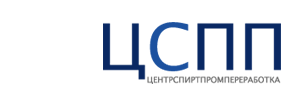 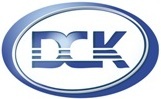 Обивка багажника
 и салона
Жидкость для омывателя
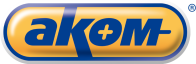 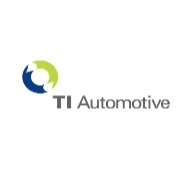 Аккумуляторные батареи
Топливные и тормозные трубки
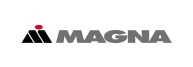 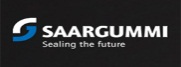 Резиновые уплотнители
Бампер
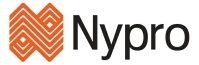 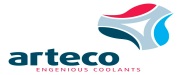 Держатели брызговиков
Охлаждение
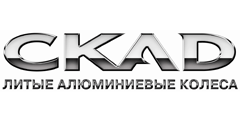 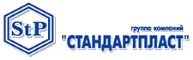 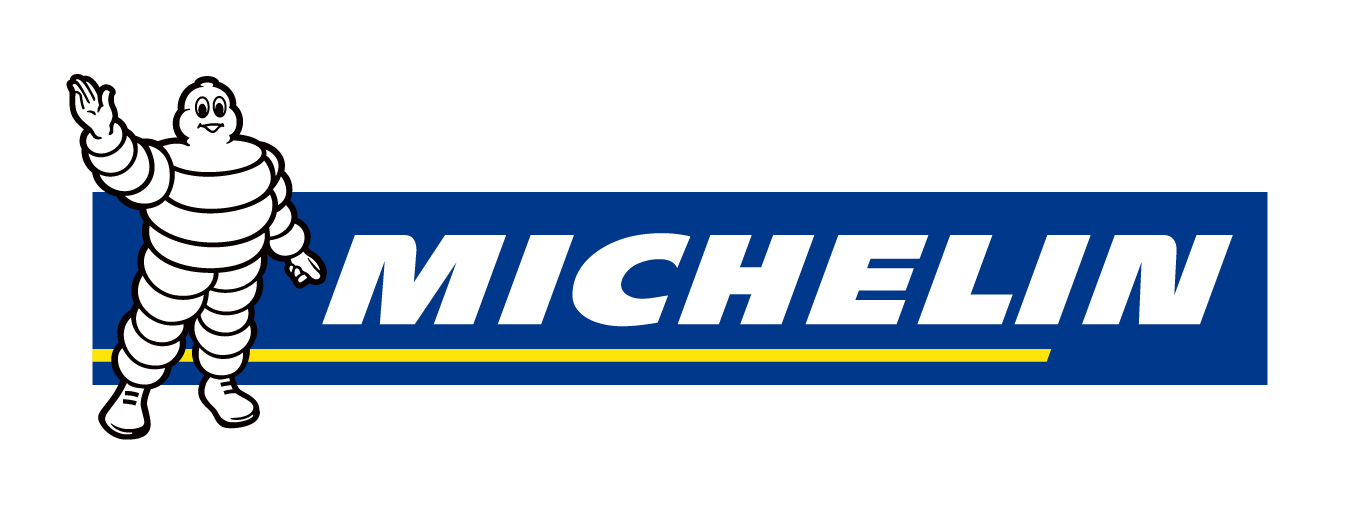 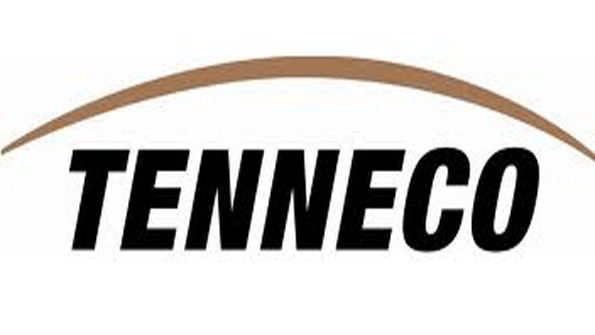 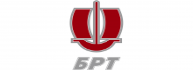 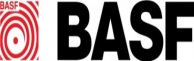 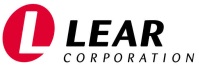 Шумо-, виброизоляция
Проводка, 
жгуты проводов
Выхлопные системы
Краски, 
герметика
Алюминиевые колесные диски
Дефлектор
Шины
Отечественные фирмы
Зарубежные фирмы, производящие на своих заводах, расположенных в РФ
9
Источник: газета АВТОРЕВЮ
ТРЕУГОЛЬНИК ЛОКАЛИЗАЦИИ – НЕОБХОДИМЫ СОГЛАСОВАННЫЕ ДОЛГОСРОЧНЫЕ ДЕЙСТВИЯ ГОСУДАРСТВА, КОМПАНИЙ-ПОТРЕБИТЕЛЕЙ И КОМПАНИЙ-ПОСТАВЩИКОВ РФ НА БАЗЕ «ДОРОЖНЫХ КАРТ ЛОКАЛИЗАЦИИ»
ФЕДЕРАЛЬНЫЕ ОРГАНЫ ИСПОЛНИТЕЛЬНОЙ ВЛАСТИ
Содействие в формировании механизмов долгосрочного финансирования (денег развития) российских банков, для промышленной модернизации 
Совершенствование механизмов фискально-таможенной политики и технического регулирования закупок нового промышленного оборудования для стимулирования локализации
Использование передового зарубежного опыта локализации промышленности
Формирование короткого списка компаний РФ, имеющих потенциал локализации 
Эффективные госпрограммы развития машиностроения
Пакет мероприятий целевой (короткий список) господдержки и стимулирования локализации промышленного производства 
Фискально-таможенные преференции 
Инвестиции в основные фонды 
Кадры, образование и научная поддержка  
Преференциальные госзакупки
«ДОРОЖНЫЕ КАРТЫ ЛОКАЛИЗАЦИИ ПРОМЫШЛЕННОГО ПРОИЗВОДСТВА В РФ»
КОМПАНИИ-ПОТРЕБИТЕЛИ ПРОМЫШЛЕННОГО ОБОРУДОВАНИЯ И УСЛУГ
ПОСТАВЩИКИ ПРОМЫШЛЕННОГО ОБОРУДОВАНИЯ И УСЛУГ
Модернизация основных фондов 
Модернизация проектно-конструкторской базы 
Кадровое развитие и компетенции
Процедура контроля качества и клиентского сервиса
Прогноз средне- и долгосрочных уровней потребностей и закупок по промышленному оборудованию 
Детализация технических требований по основным группам 
Технический аудит, тестирование и сертификация
10